Природный мир
Рассматривание картинок из серии «Домашние животные»
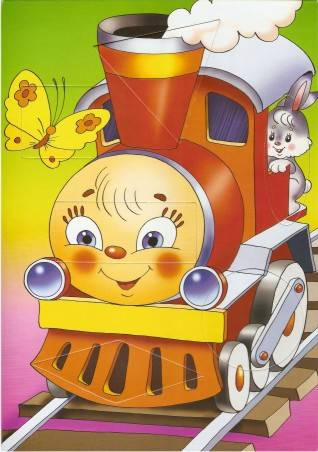